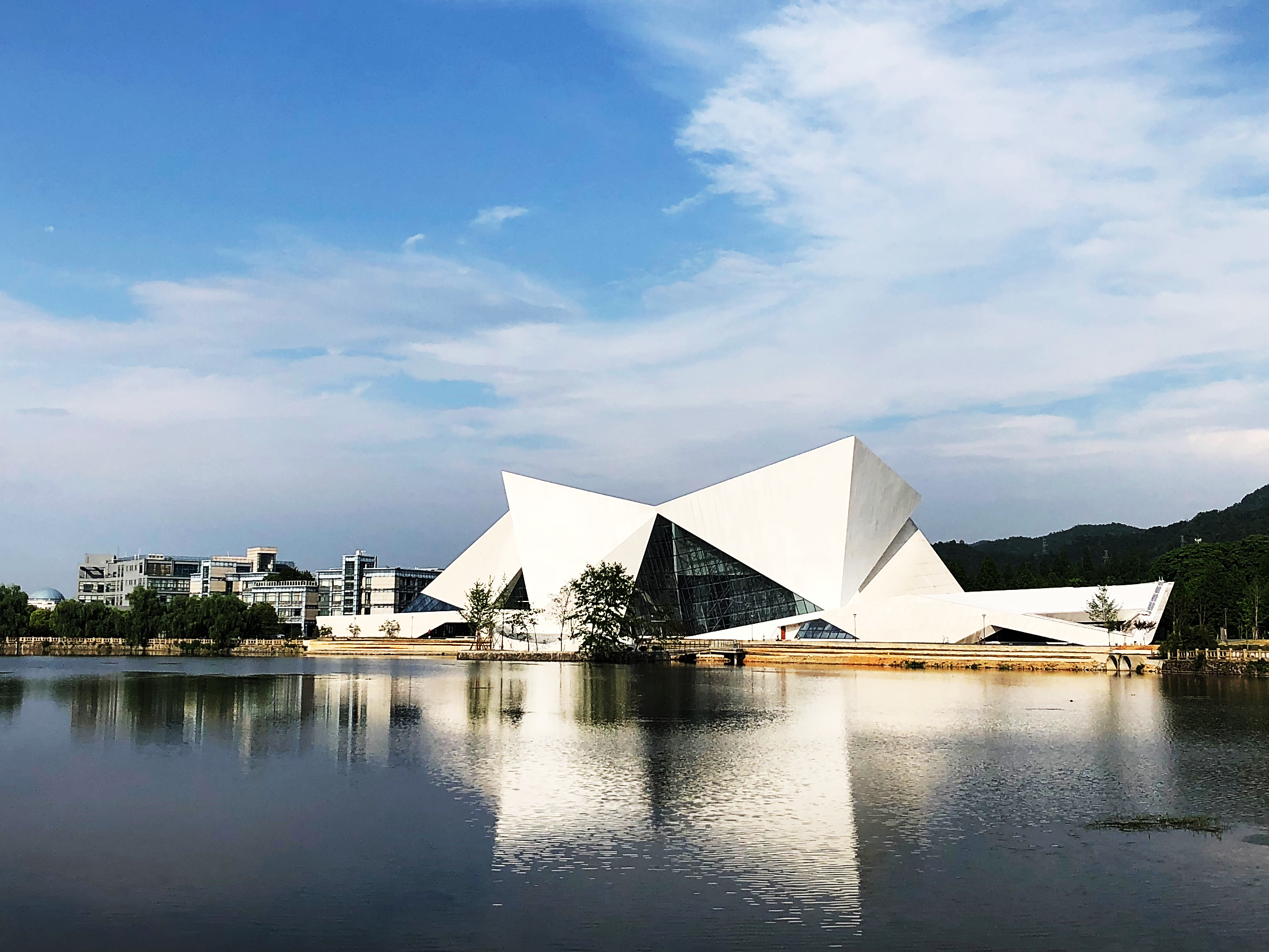 Zhejiang University of 
Science and Technology
Hangzhou, China
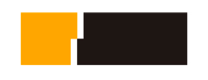 1
About Zhejiang & Hangzhou
Content
2
About  ZUST
3
Internationalization
1
About
Zhejiang & Hangzhou
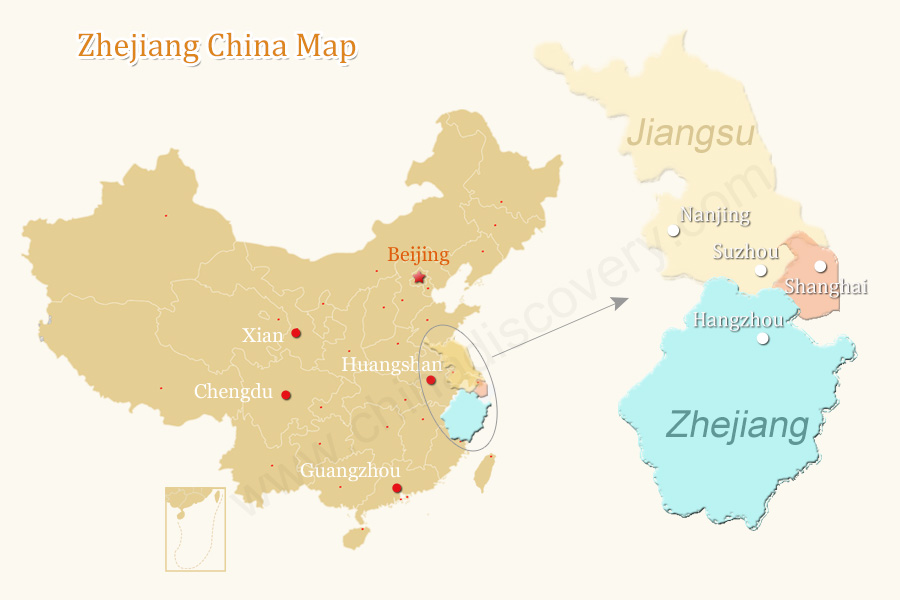 * 151 km from Shanghai
* 40 minutes by high-speed train
* Xiaoshan International Airport
Shanghai
Hangzhou
* Eastern Coastal Province
* GDP 4th in China
* Electromechanical Industries,    textiles, chemical industries, food, and construction materials
Alibaba
World
Top 
Corporations
Geely Auto Group
Hailiang Group
Wuchan Zhongda Group
2
About
ZUST
Intro
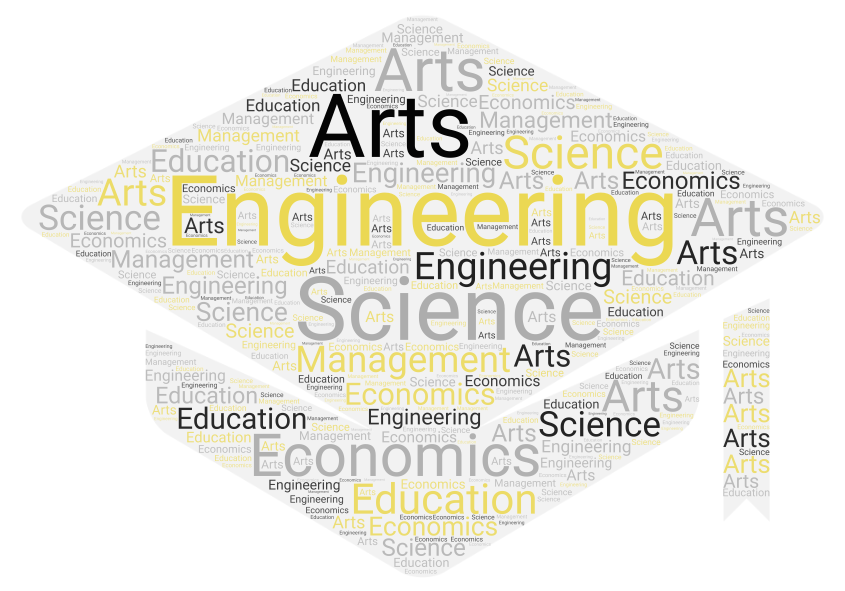 Founded in 1980
Multi-disciplinary
Specialized
Scale
Features
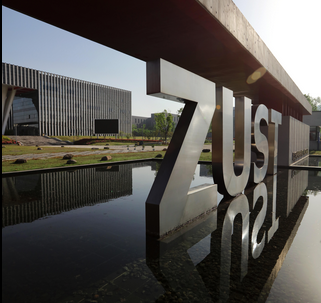 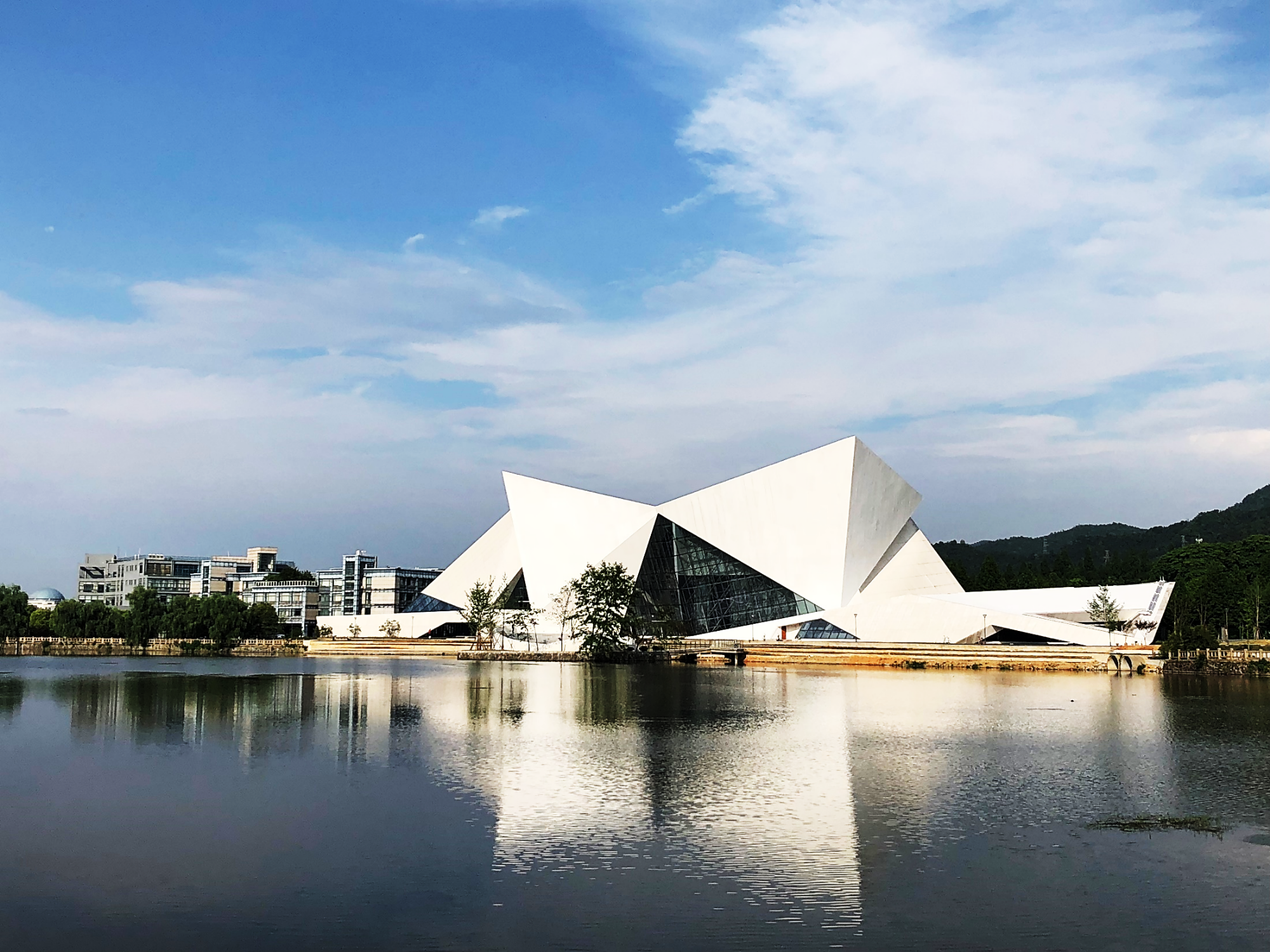 Anji Campus
Xiaoheshan Campus
Scale
41 Years of History
17 Schools/Faculties 
1400+ Faculty Members


1100+ Teachers
20000+ Full-time Students
2100+ International Students
8 English-taught Master Programs
11 English-taught Bachelor Programs
Scale
56 Chinese-taught Bachelor Programs
30 Engineering Programs
40+ Chinese-taught Master Programs/Directions
173  Mobility Programs
60+ International students/year on     mobility programs
International Education
International Student Education
#International Degree Students

5th







#International Students

4th
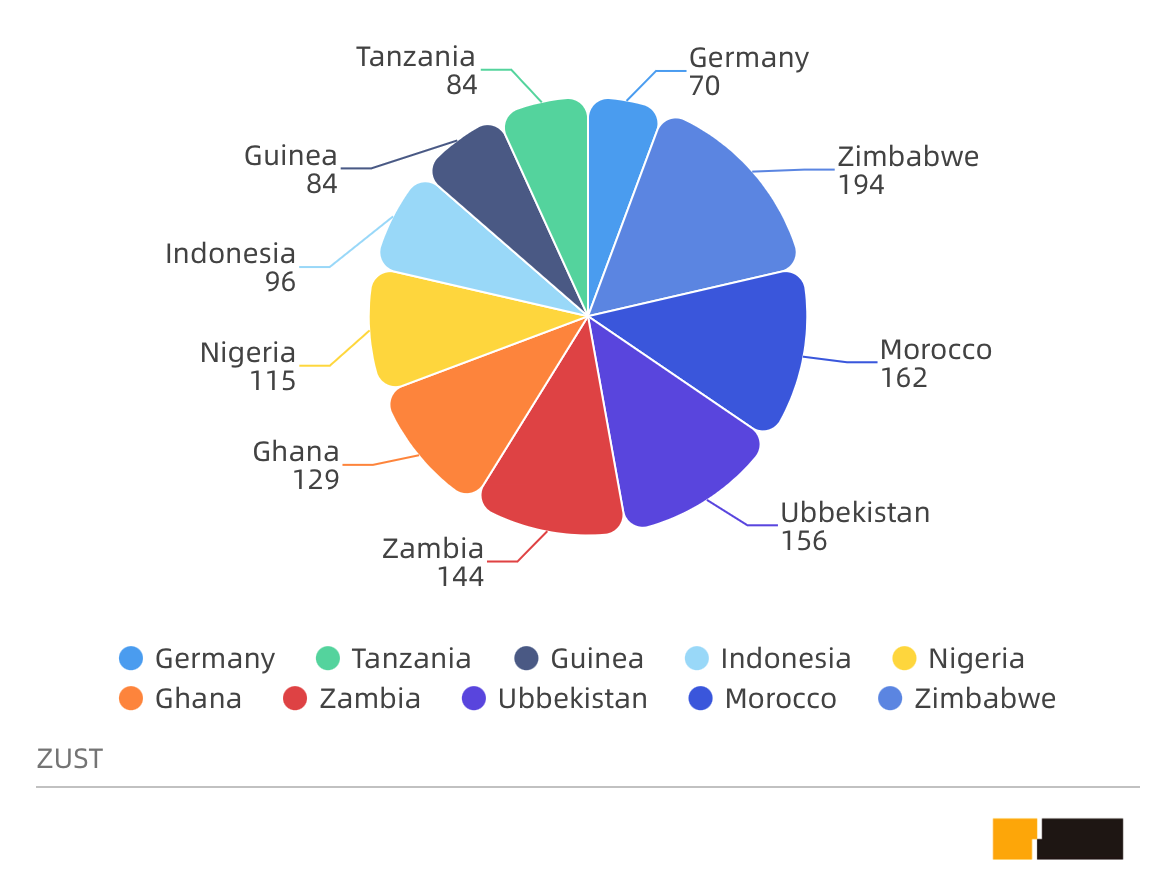 International Education
Top10 Countries
Programs
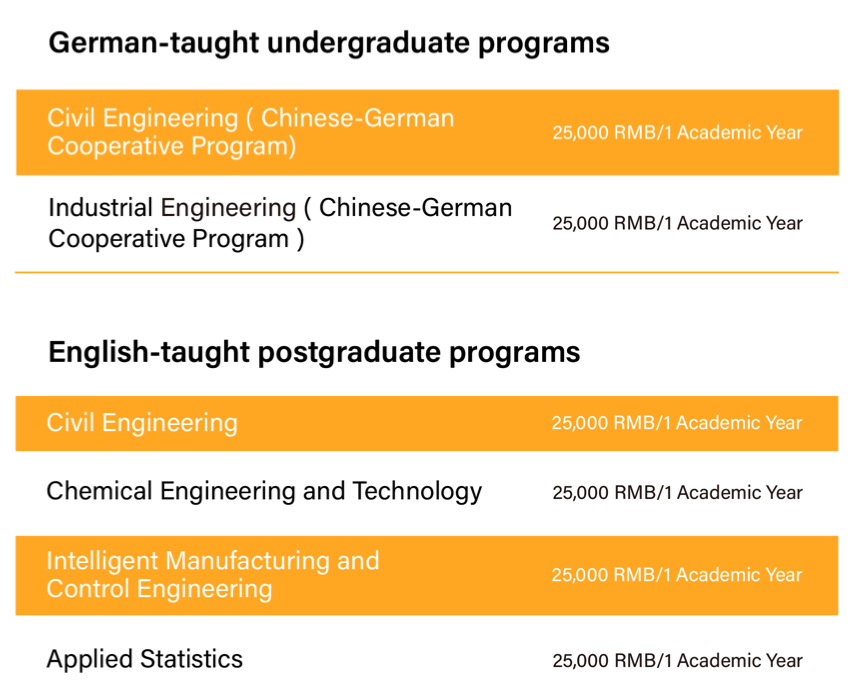 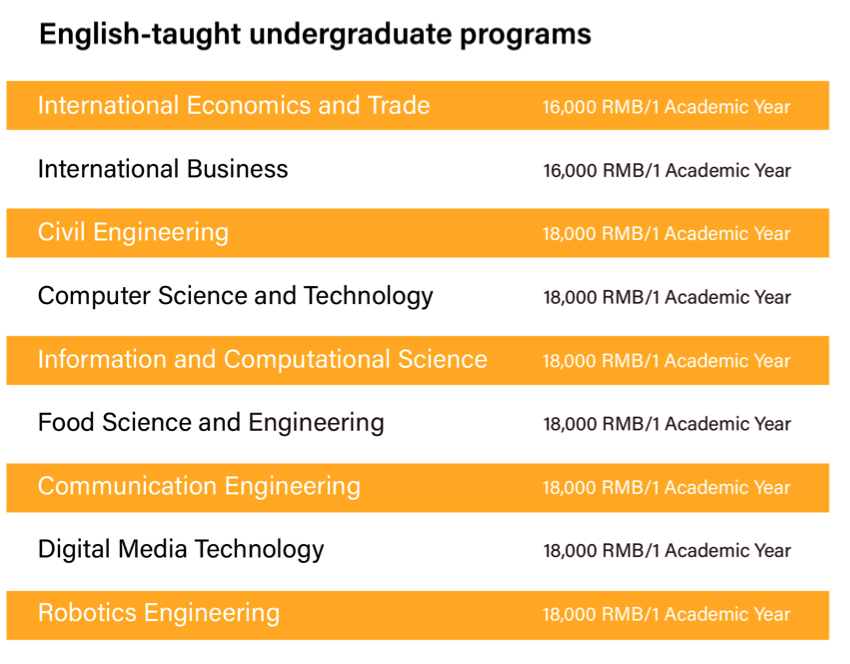 Programs
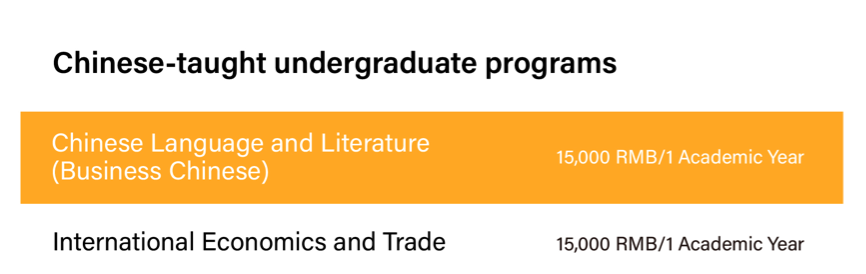 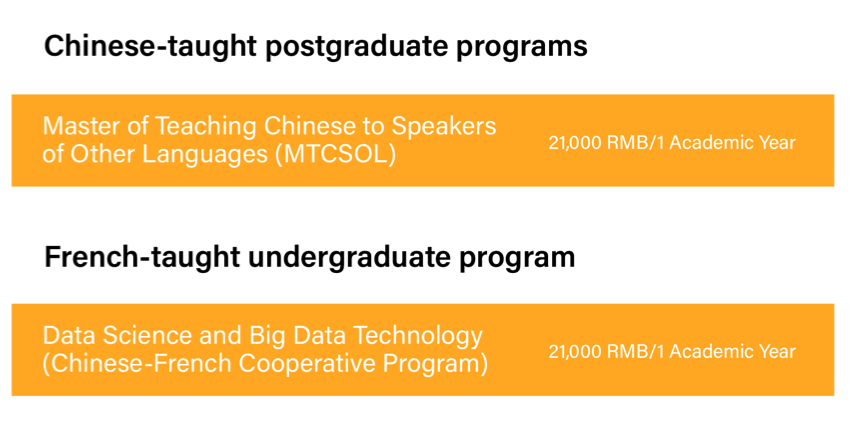 International Student Education
Programs
Distinctive ones:
Features
2 Practice Semesters
Project-based Learning
Top Rates
Employment rate Satisfaction rate
Payment of graduates
30% credits of engineering programs
Modular teaching online teaching close cooperation with industry
3
Internationalization
Double Degree Program
Joint Establishment of 
Confucius Institute
Chinese-Foreign 
Cooperatively-Run 
Education Program
Student & faculty exchange
Cooperation
Models
Running schools or programs
in foreign regions & countries
Academic Exchange &
 Research Collaboration
6
Sino-Germany Platforms
Chinese-German School （CDI）
Chinese-German Institute
of Applied Engineering (CDAI)
1
2
6
Zhejiang Sino-Germany Sci-tech
Promotion Center
Research Center of German Universities of Applied Sciences
The CDAH Forum
Confucius Institute-Erfurt
5
4
3
8
Double-degree Programs
01
03
05
Chinese Language and Literature  (Business Chinese)
HONAM UNIVERSITY
HOCHSCHULE HANNOVER UNIVERSITY OF APPLIED SCIENCES AND ARTS
02
04
06
International Economics&Trade
Digital Media Technology
SABAH INSTITUTE OF ART
07
STMIK LIKMI
Bandung, Indonesia
Digital Media Technology
08
Scholarships
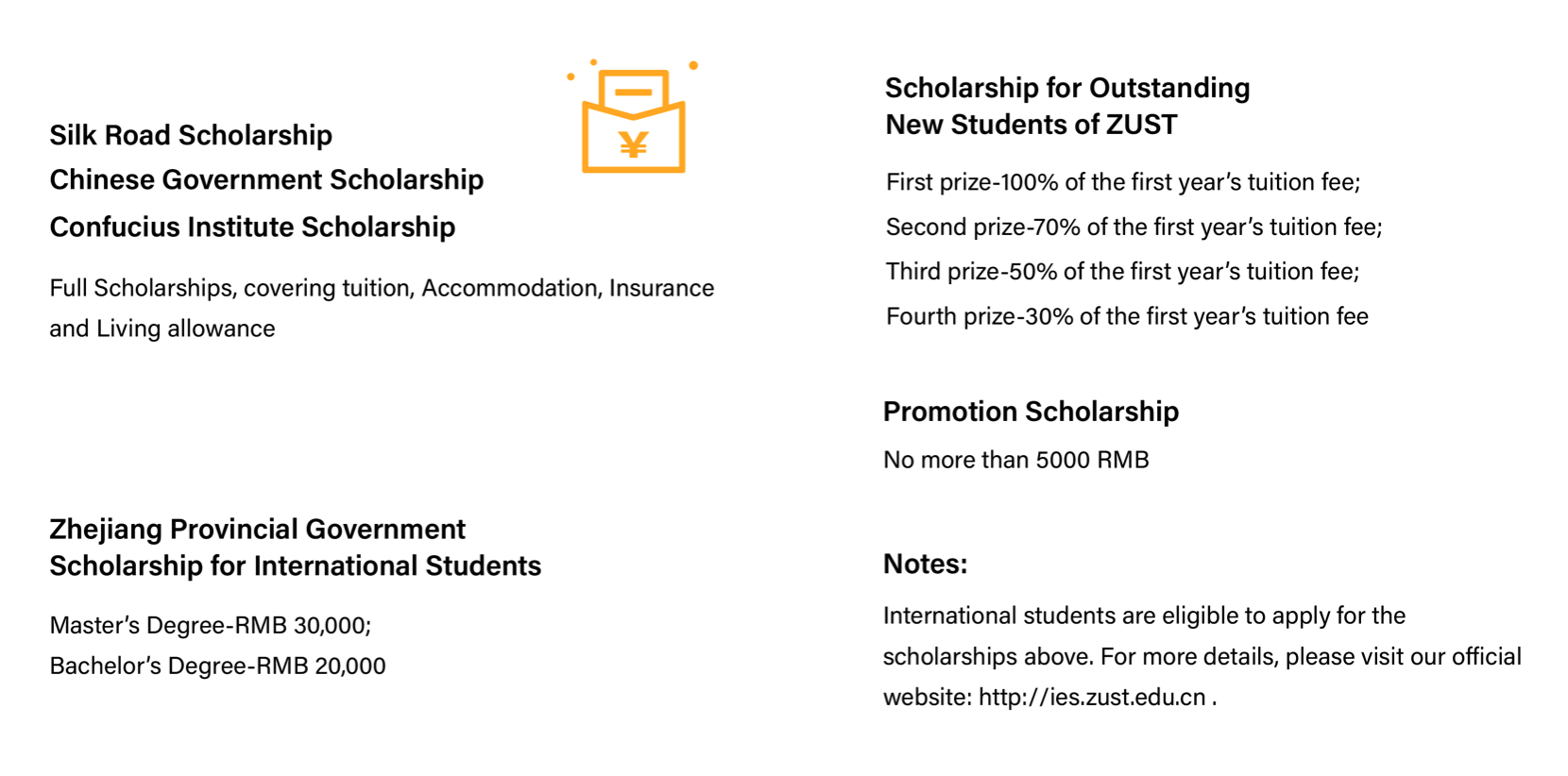 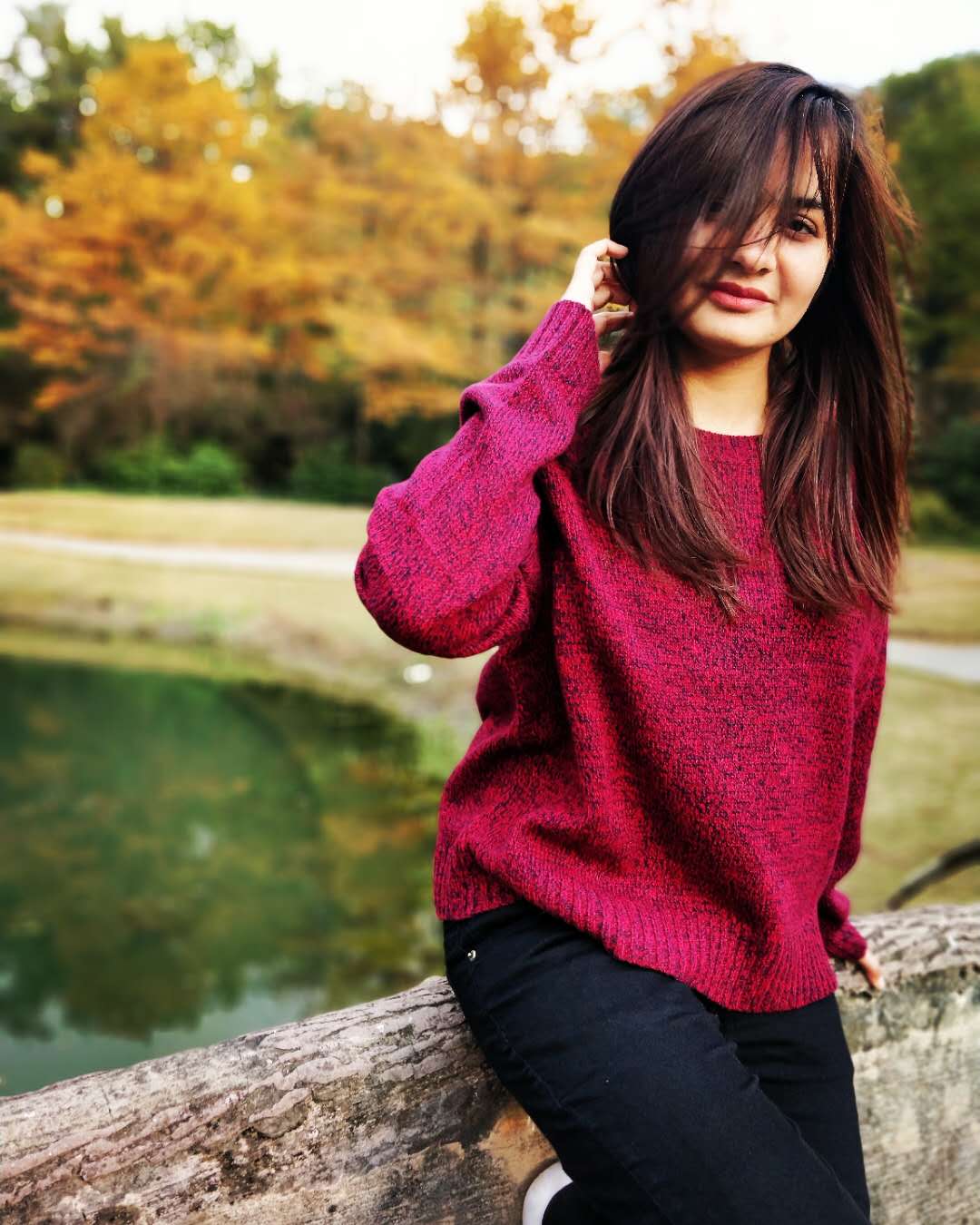 Student
Aqsa Noreen
ZUST international student Aqsa Noreen, from Pakistani, majoring in Chemical Engineering and Technology, published the paper “One-pass Hydrogenation of CO2 to Multi-branched Isoparaffins over Bifunctional Zeolite Based Catalysts”in a top academic journal “ACS Catalysis”. In addition, she also teamed up with her supervisors and other teammates and published two other papers:“Syngas to isoparaffins: Rationalizing selectivity over zeolites assisted by a predictive isomerization model”and “Fabricating Fe Nanoparticles Embedded in Zeolite Y Micro-Crystals as an Active Catalyst for Fischer-Tropsch Synthesis”.
Academic Quality
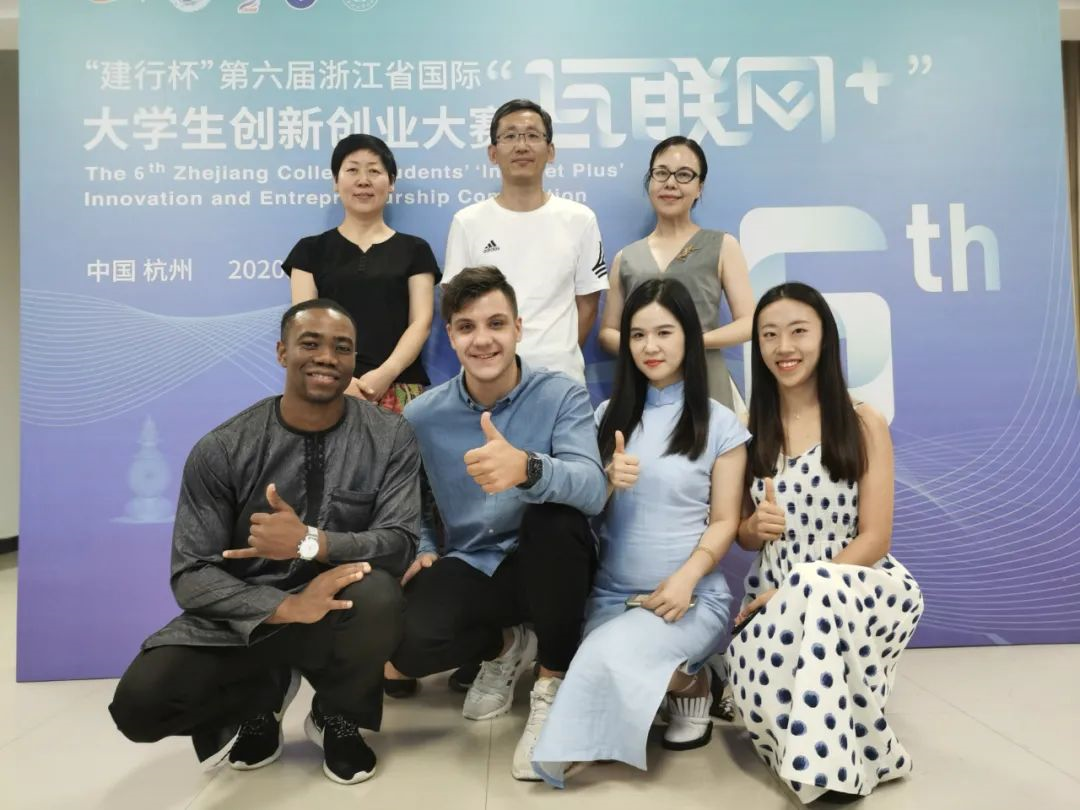 International
Competition
ZUST international student Riswan Hassan Ali(Tanzanian)'s team, Shannon Choo Sher Ning(Malaysian)'s team  won the Golden Award of International Track in the Zhejiang provincial competition.
Academic Quality
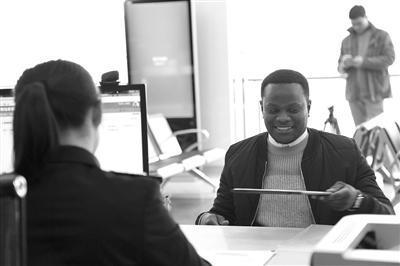 Entrepreneurial
Innovation
ZUST graduate Gastone Mwewa Mpande Chiboko (Gai Shitong) from Zambia, is the first overseas student to receive the personal affair Residence Permit in Hangzhou since the implementation of new policy in this regard on December 29,2017.
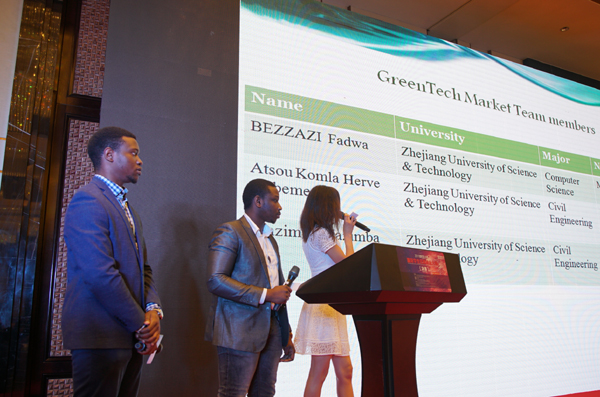 Entrepreneurial
Practice
ZUST team got the 3rd Prize of
International Student Innovation and
Entrepreneurship Competition in
Cross-border Trading Town.
Entrepreneurial Practice Base
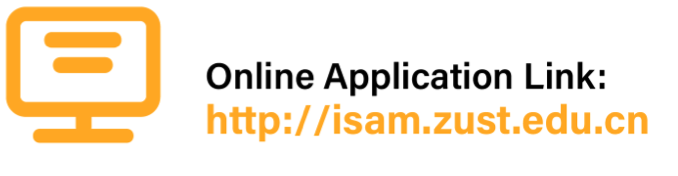 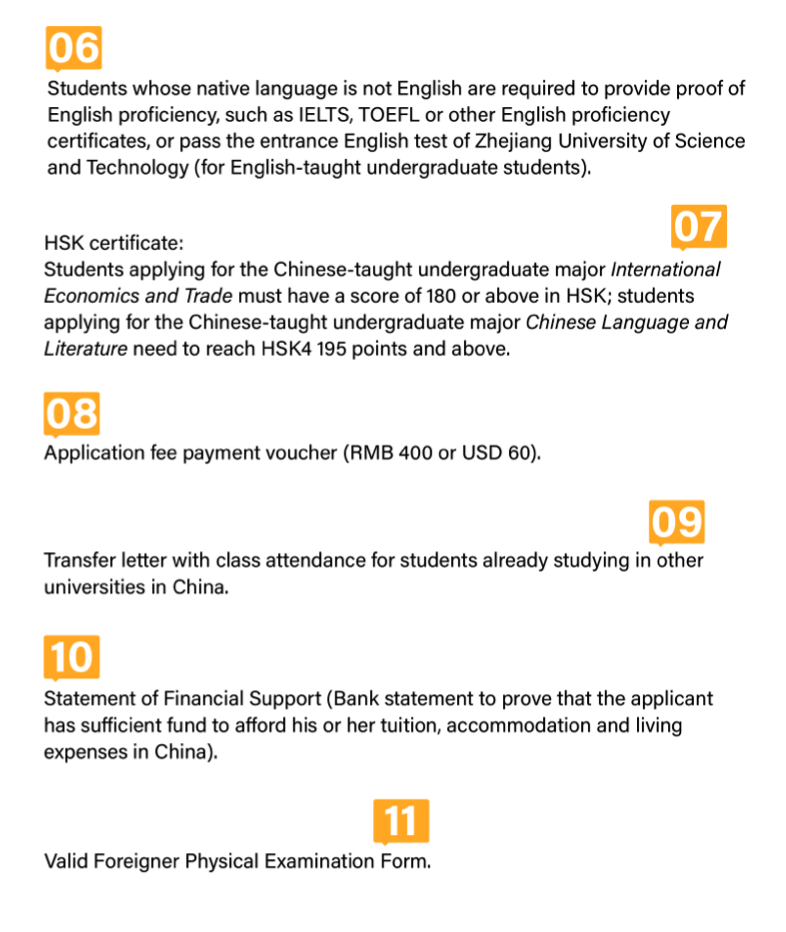 How to Apply?
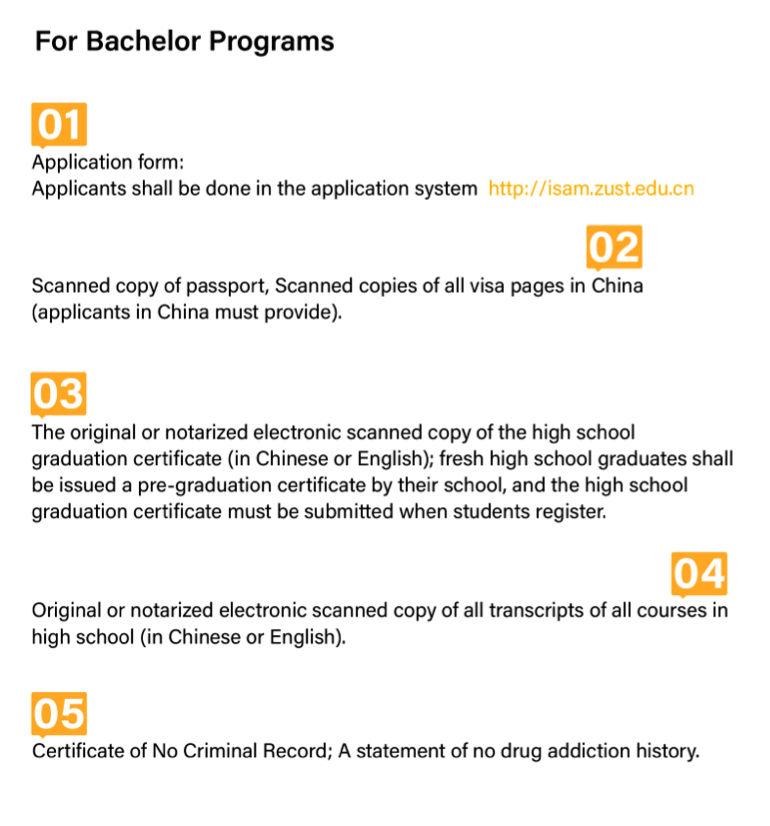 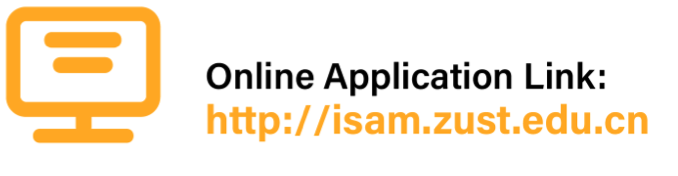 How to Apply?
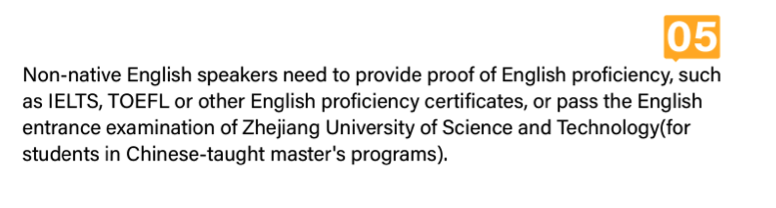 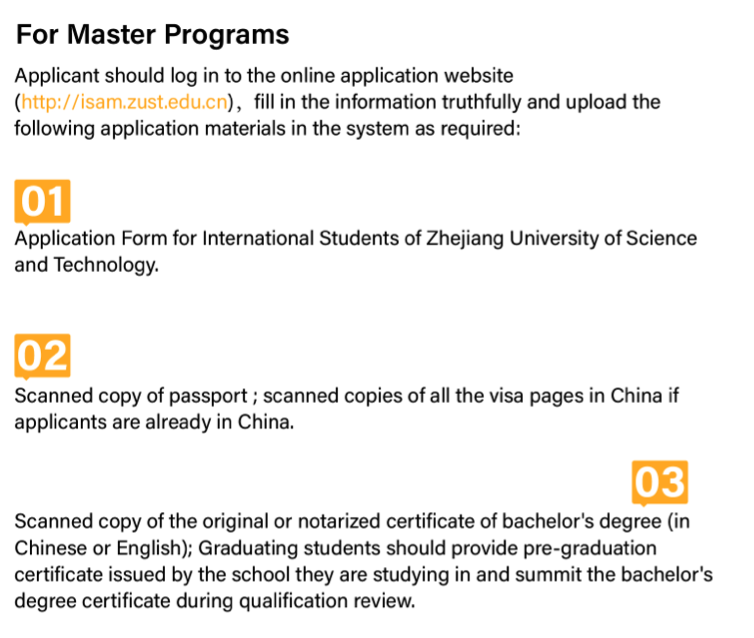 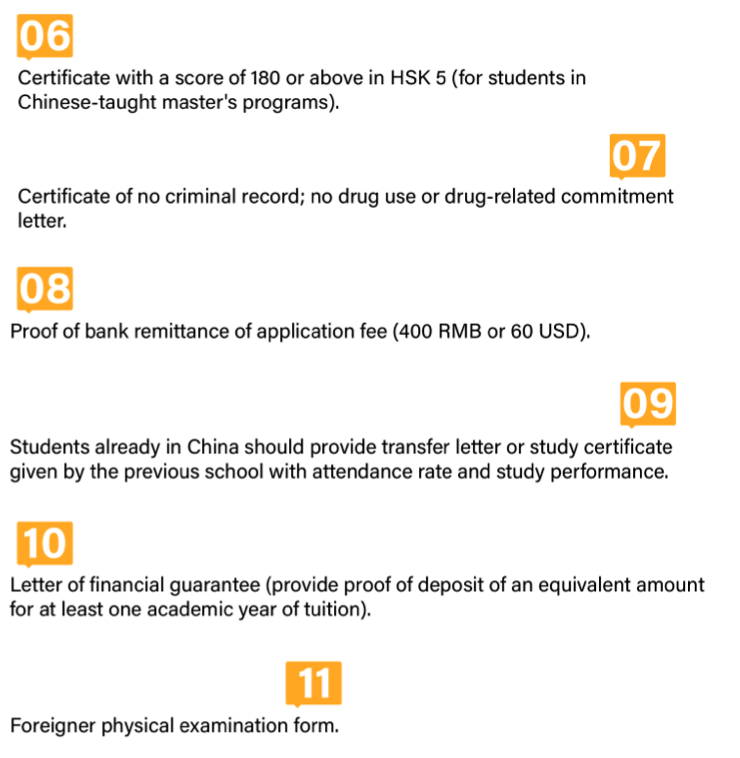 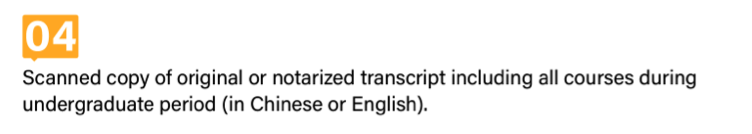 School of International Education (SOIE), ZUST
Tel: 0086-571-8507-0141: 0086-571-85070095;
0086-571-85070080
Fax: 0086-571-8507-0146
Email: internationaloffice@126.com;
internationalstudy@163.com
Website: http://ies.zust.edu.cn
Mailing Address: School of International
Education, Zhejiang University of Science and
Technology,No.318, Liu-he-Lu, Hangzhou, 310023,
Zhejiang, P. R. China.
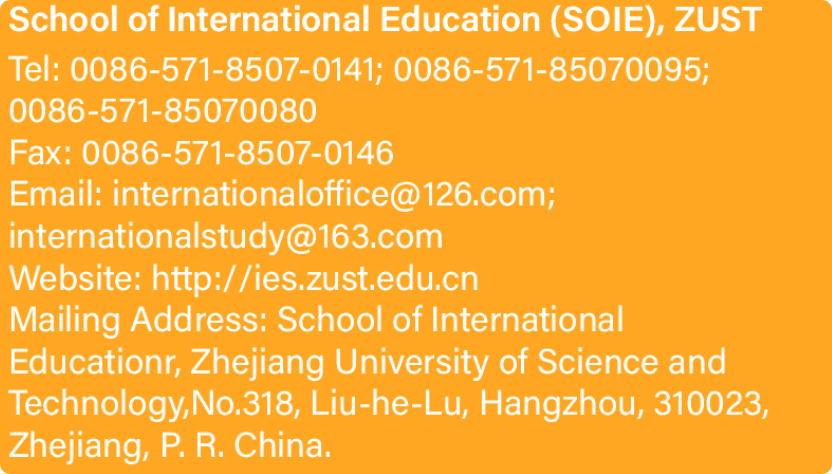 CONTACT US